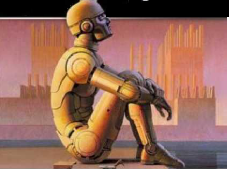 Domenico Monizzi
Cardiologia ambulatoriale ASP Crotone
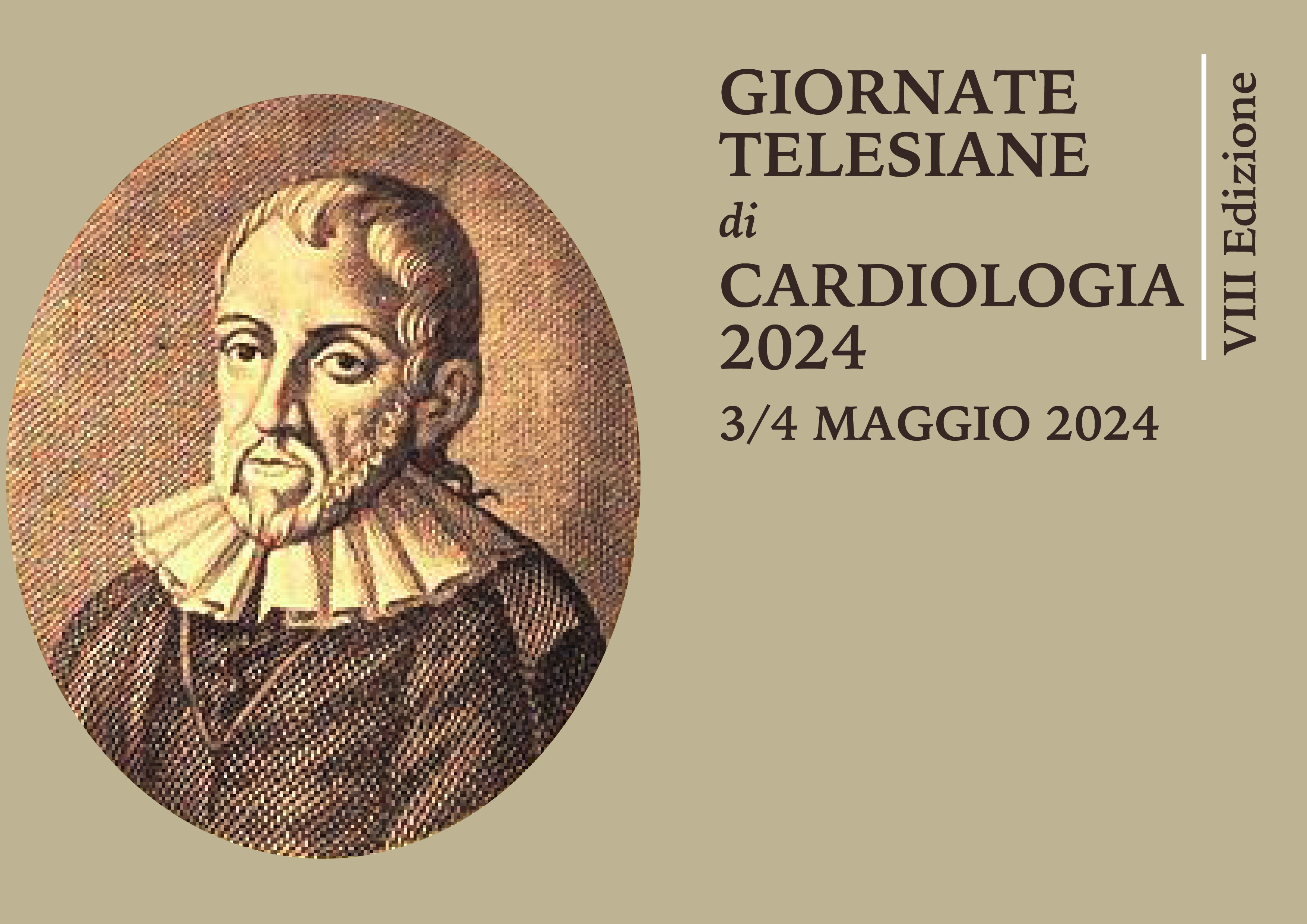 Il ruolo dell’Intelligenza artificiale nell’ipertensione arteriosa
Dr Domenico Monizzi
Specialista in Cardiologia
Cardiologia ambulatoriale ASP Crotone
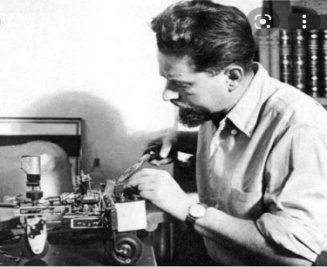 Complessita’
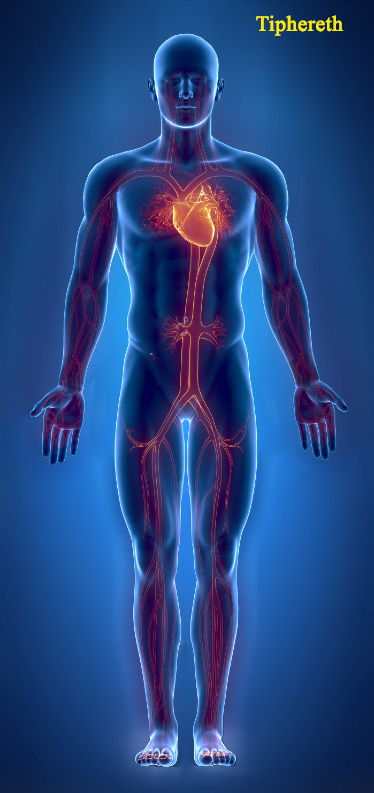 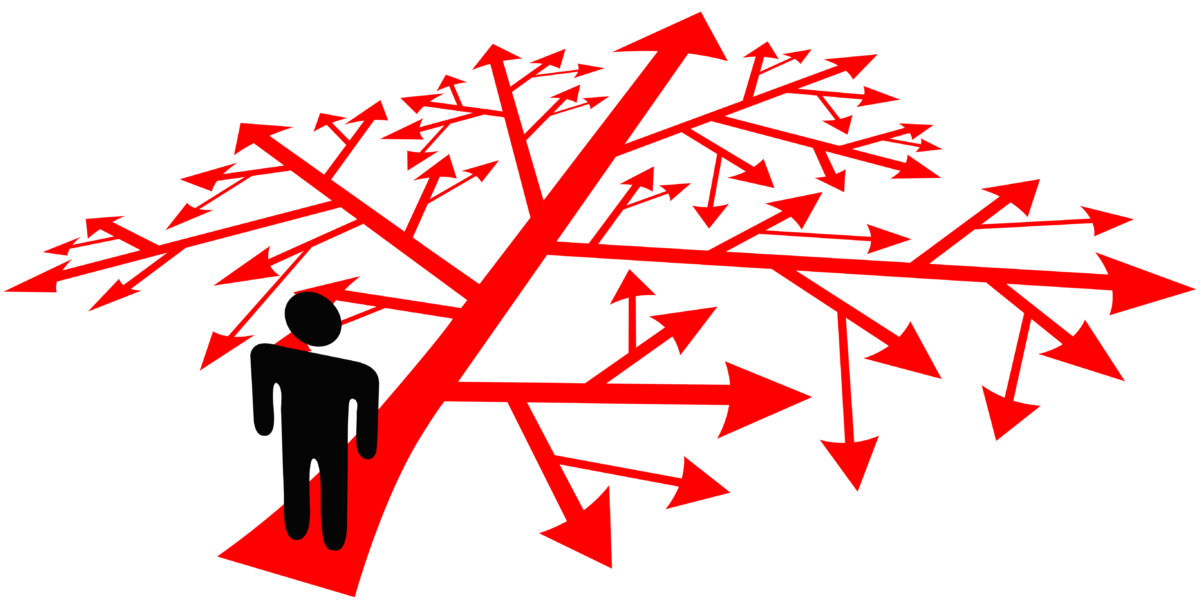 La tartaruga di 
Grey Walter
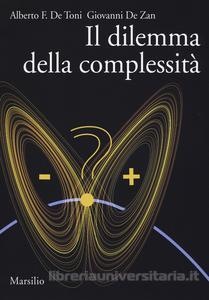 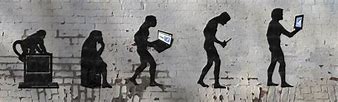 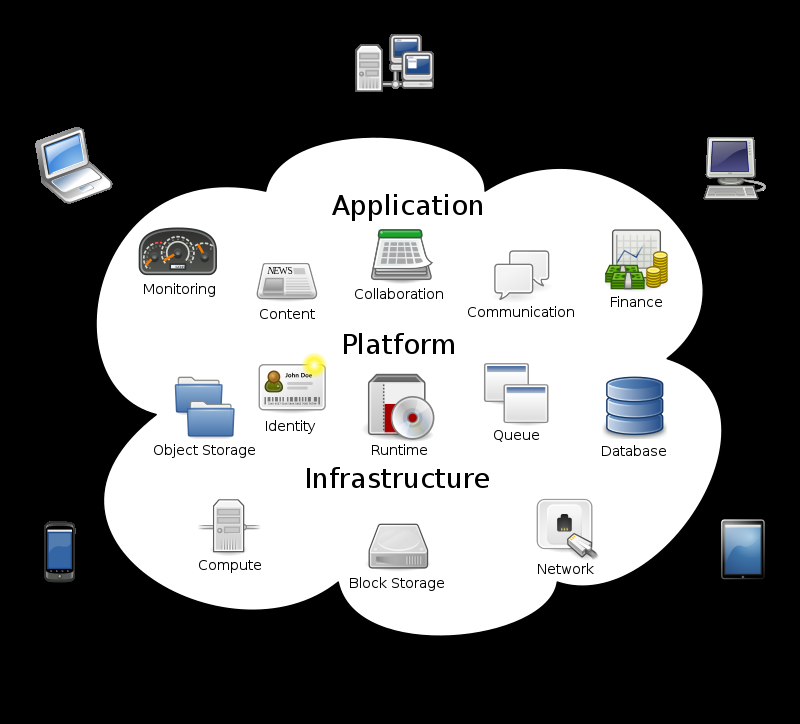 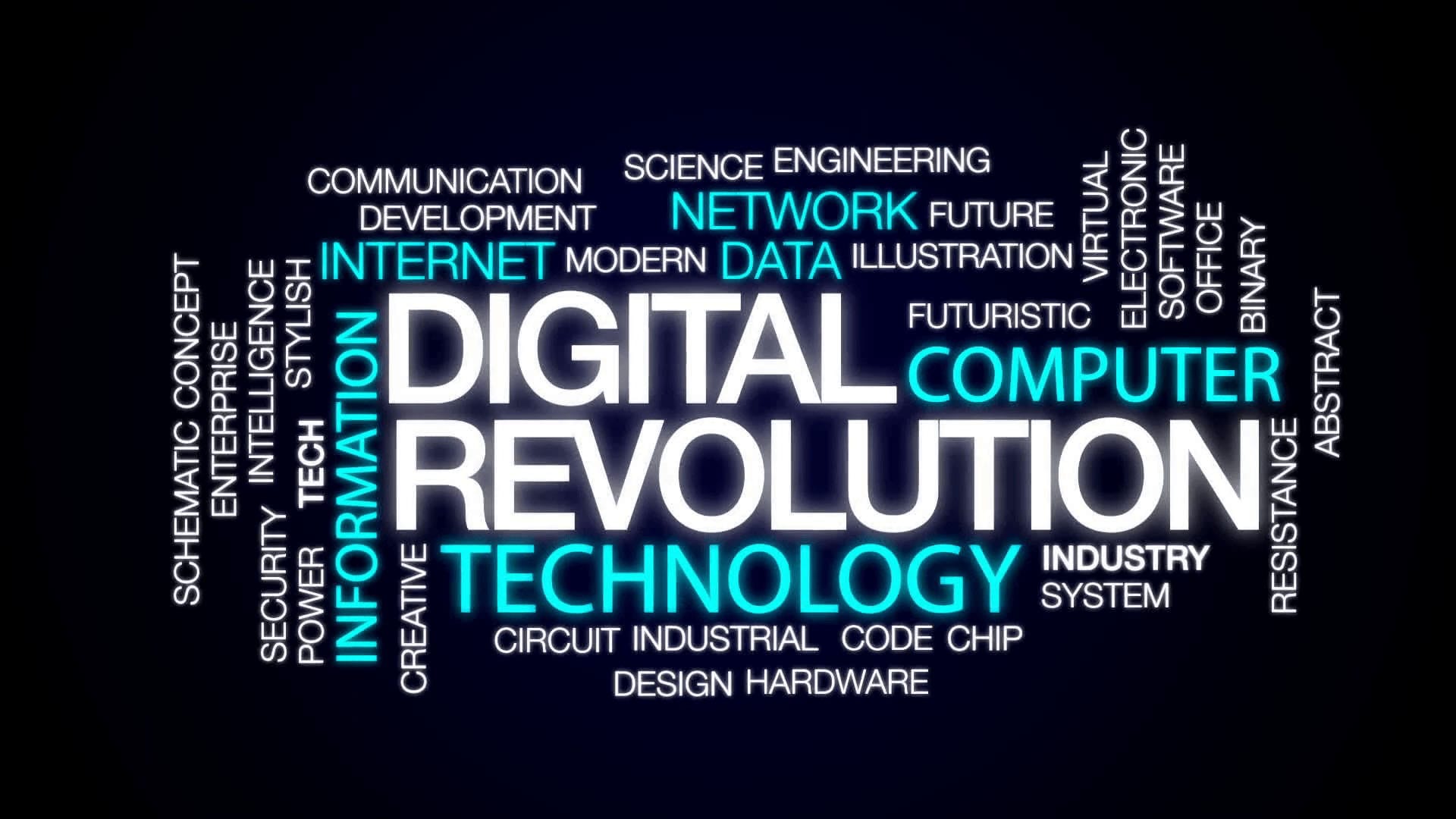 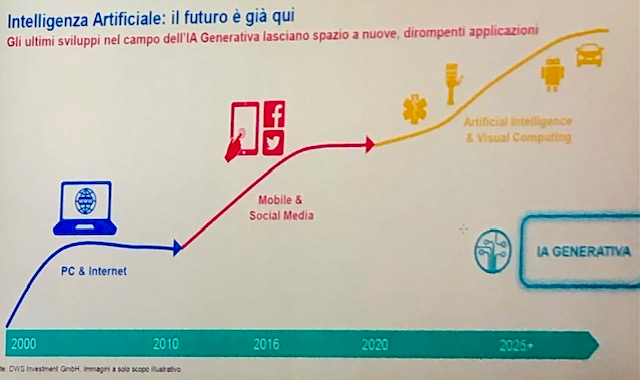 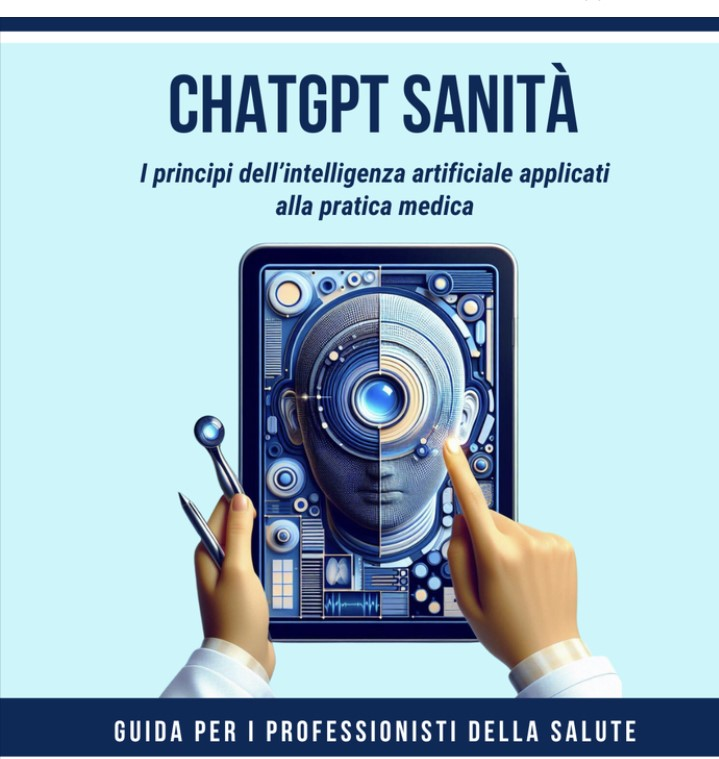 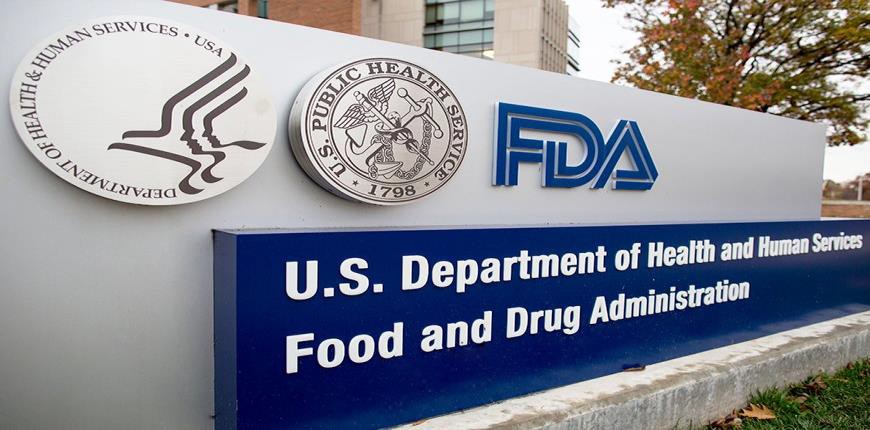 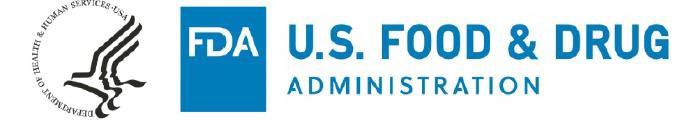 www
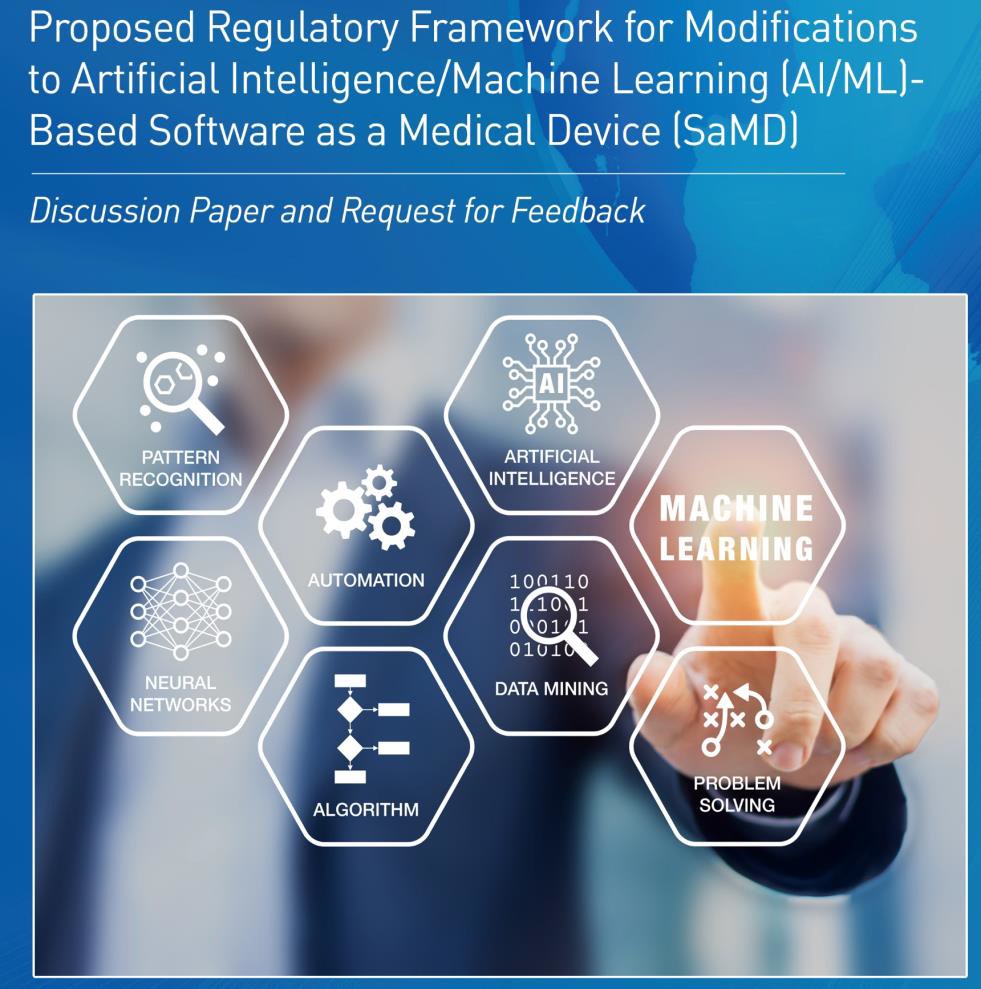 Intelligenza Artificiale e Machine Learning nel Software come Dispositivo Medico
www.fda.gov 11/05/2019
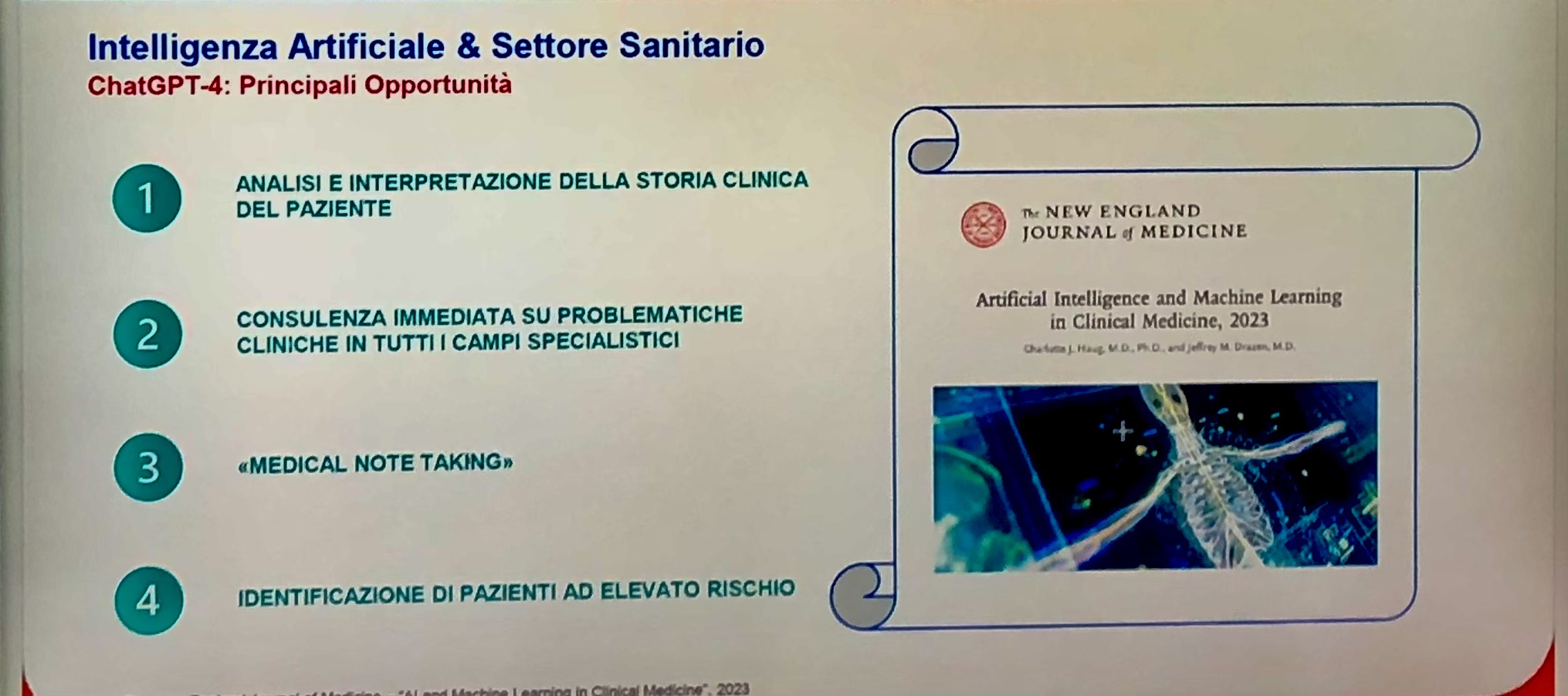 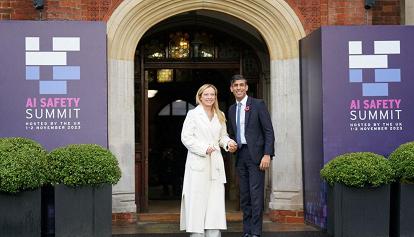 Pappagallo Stocastico
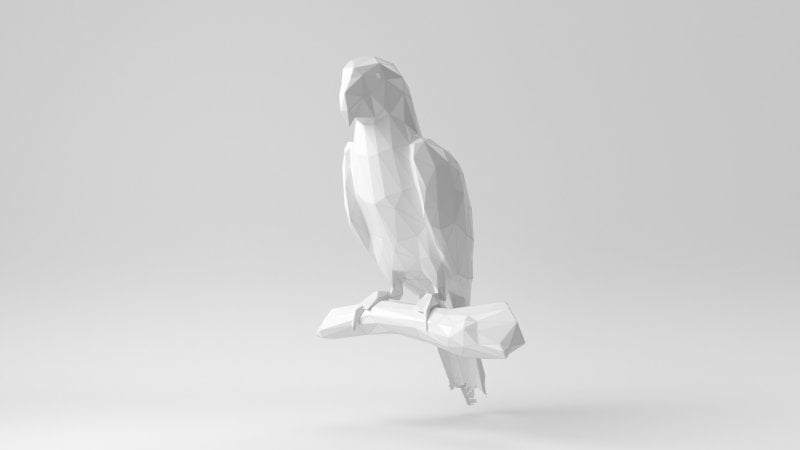 Lo sviluppo della piena Intelligenza Artificiale potrebbe significare  la  fine  della  razza umana”
Stephen Hawking (1942 - 2018)
«Dobbiamo essere super attenti all‘Intelligenza Artificiale, è potenzialmente più pericolosa del nucleare»
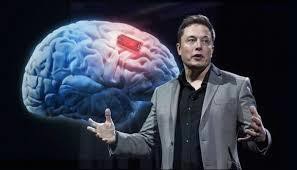 Elon Musk
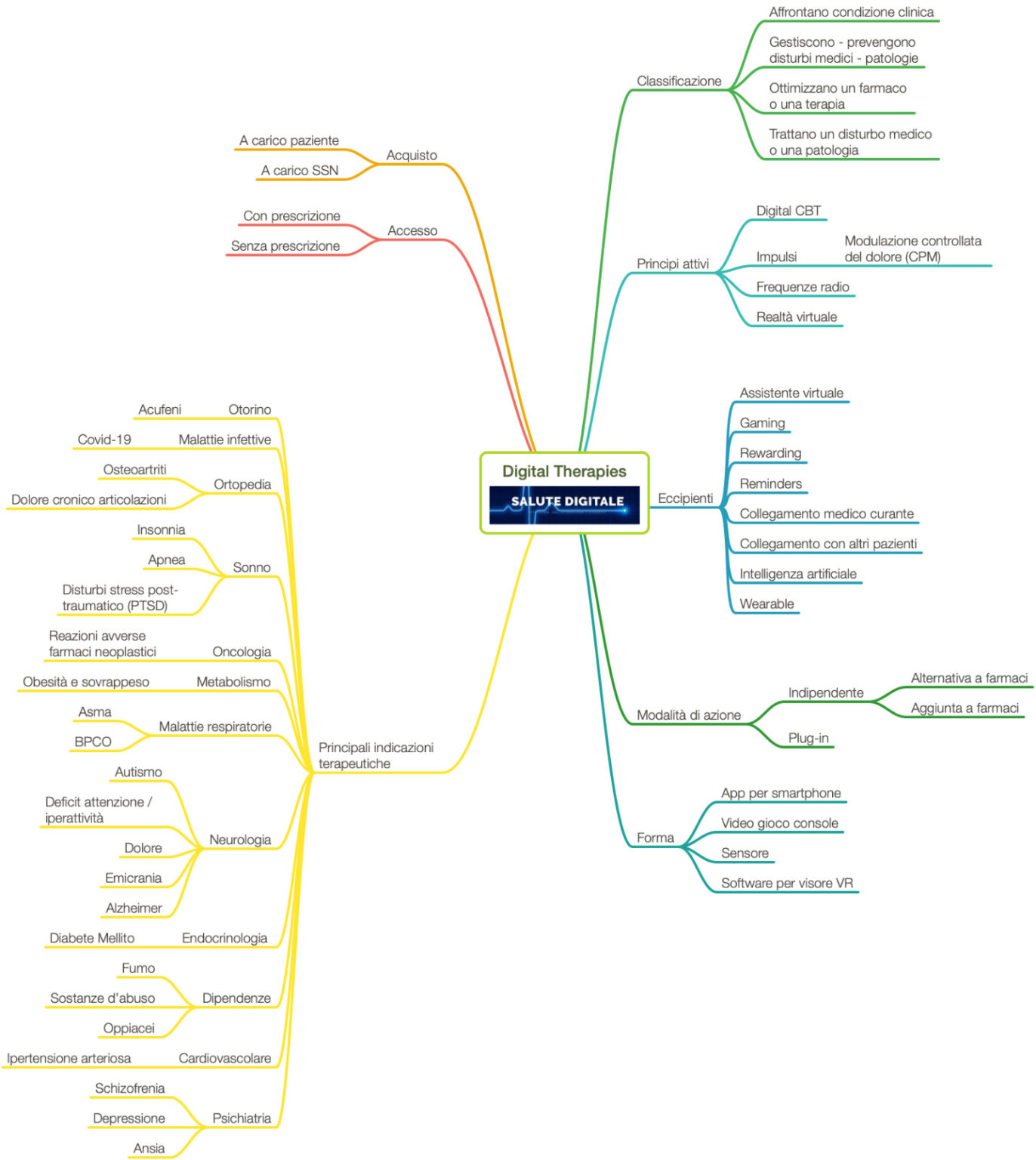 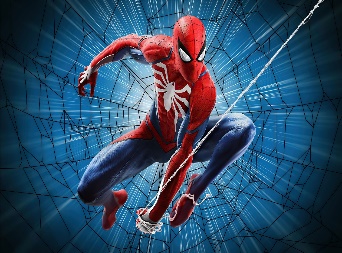 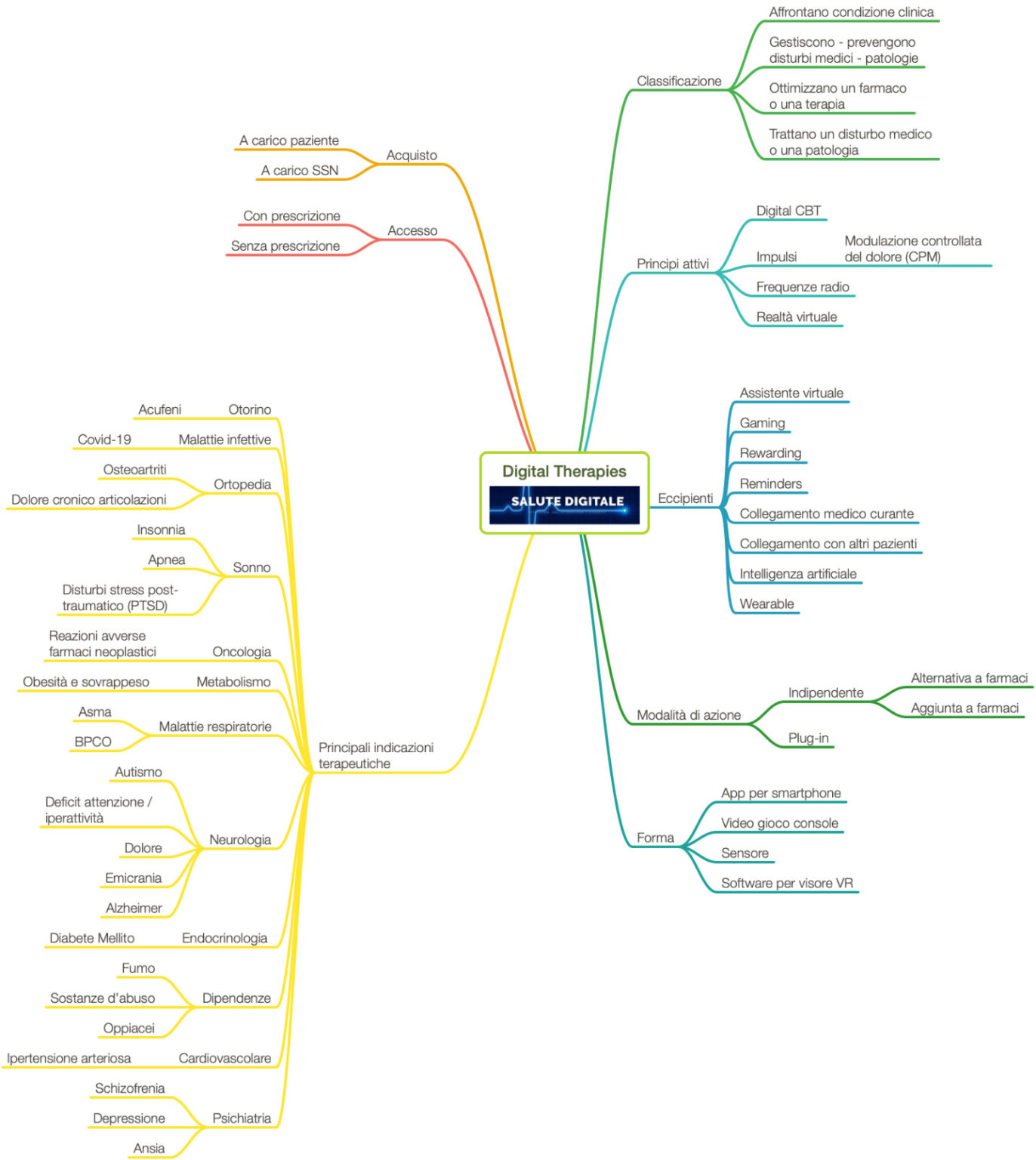 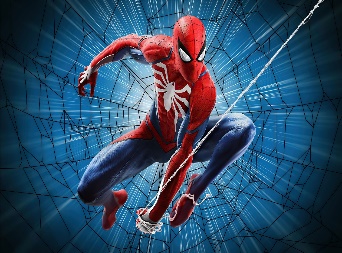 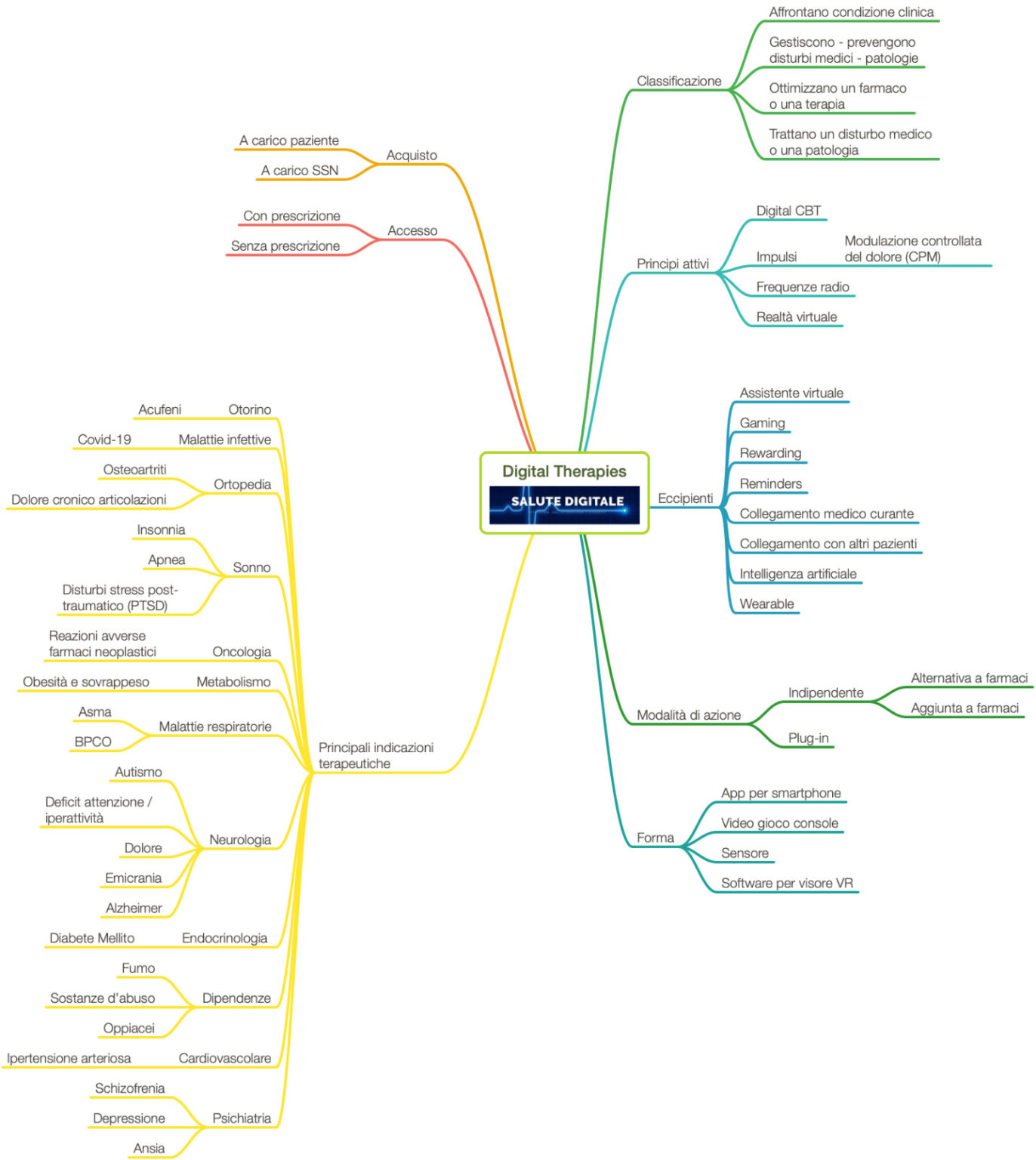 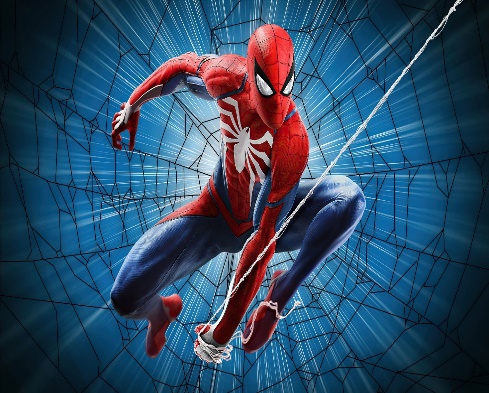 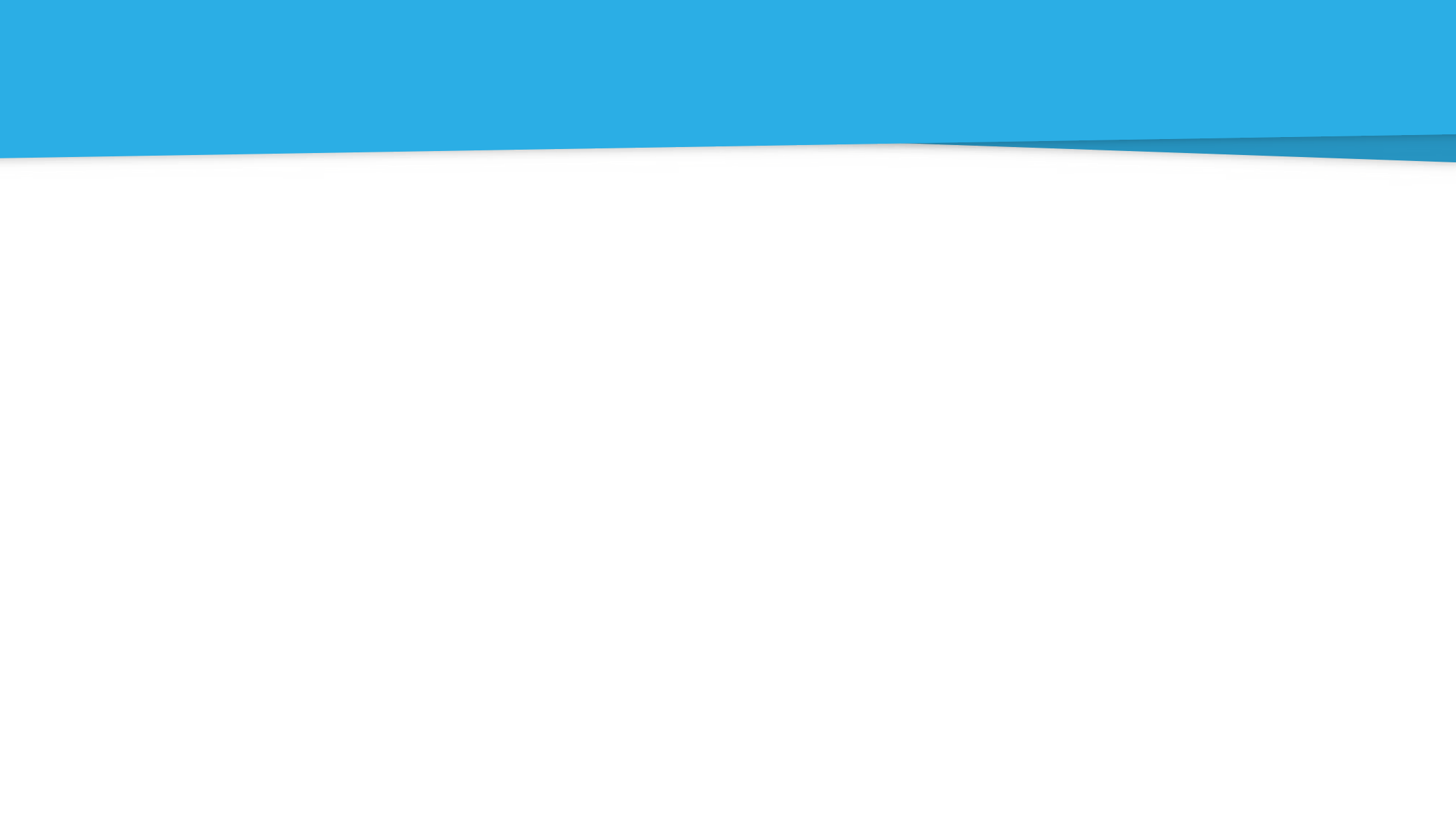 IA in sanità: quali benefici?
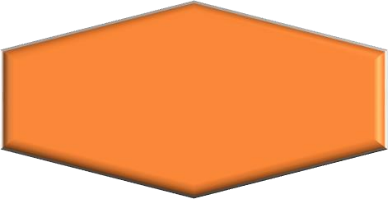 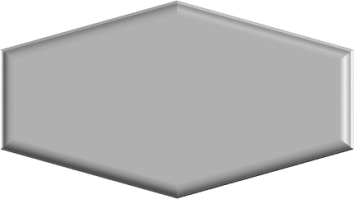 Elaborazione di
enormi quantità
Riduzione degli
errori medici
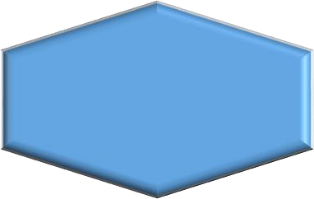 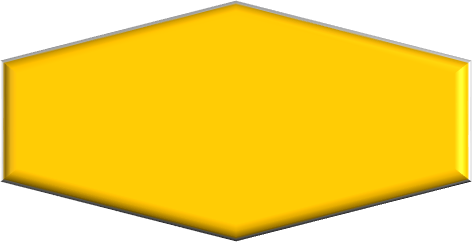 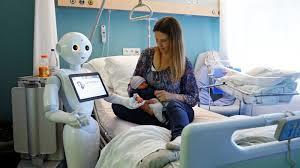 Migliore
qualità delle
Processo
decisionale
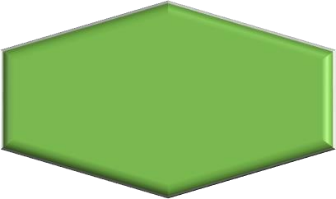 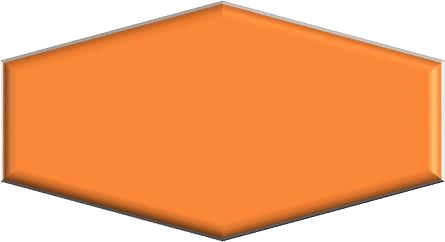 Migliori
diagnosi
Cure su misura
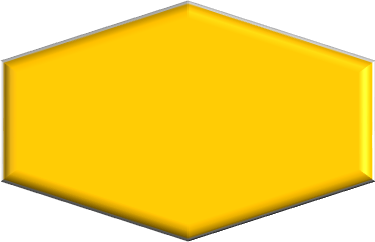 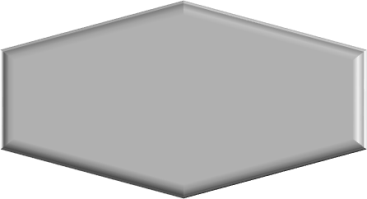 Generazione
di nuova
Risparmio di
tempo
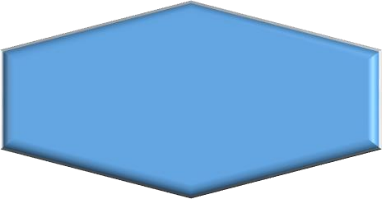 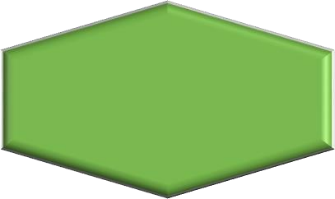 Efficacia nel
monitoraggio
Assistenza
continuativa al
e ai pazienti
3
2023 ESH Guidelines
 for the management of arterial hypertension The Task Force 
for the management of arterial hypertension of the European Society of Hypertension
 Endorsed by the European Renal Association (ERA) and the International Society of Hypertension(ISH)
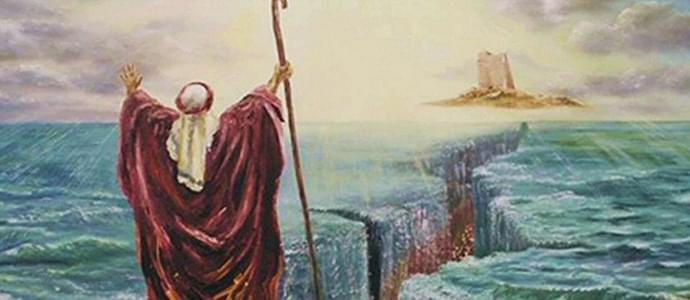 The change of disease concept
ENTANGLEMENT
Traditional: reductionist, one single factor
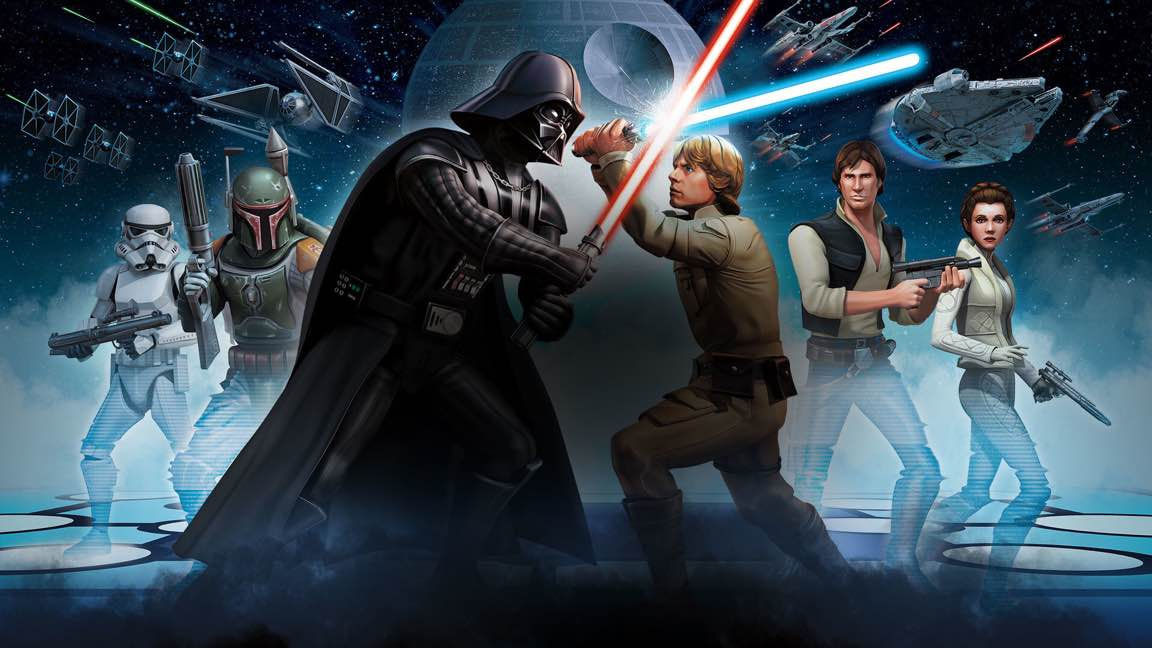 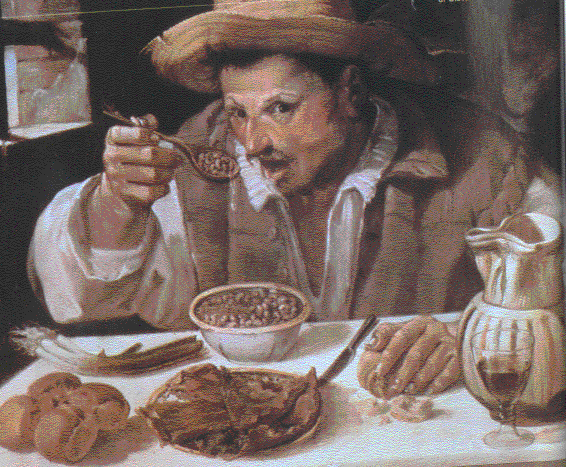 New conception: multifactorial
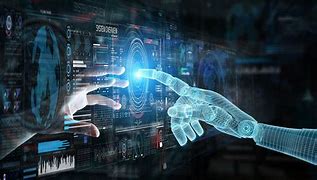 2023 ESH Guidelines for the management of arterial hypertension
A livello pratico poiche’ il meccanismo e’ multifattoriale,complesso, la fisiopatologia tradizionale implica che la diagnostica tende ad identificare un singolo meccanismo responsabile dell'ipertensione primaria ,spesso può essere non solo difficile ma anche futile. 
Spiega anche perché una pressione arteriosa elevata può essere abbassata dai farmaci con diversi meccanismi d'azione e perché una combinazione di farmaci meccanicamente diversi abbassa la pressione sanguigna molto di più
Mechanisms involved in BP reguation and the pathophysiology of hypertension.
2023 ESH/ERA/ISH  Guidelines for the management of Hypertension
Continuum sistemico
Sudden
Cardiac death
Plaque rupture  and thrombosis
Myocardial   IInfarction
Stroke
Reduction of
Contractility
Ischemia
Vasoconstriction  Vascular hypertrophy  Endothelial dysfunction
Dilatation and  Remodelling
GFR,	S.Creatinine
Microalbuminuria,  Proteinuria  Aldosterone release  Glomerular sclerosis
Terminal  Heart Failure
Esrd
Atherosclerosis
Hypertension
Butterfly effect
Risk Factors
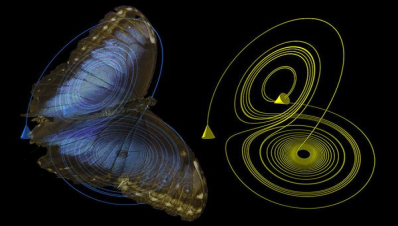 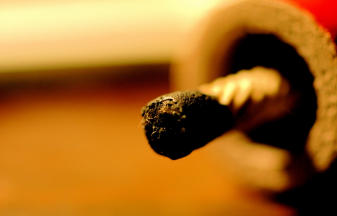 Modified from Dzau and Braunwald
DEFINIRE IL FENOTIPO PA
CON IL LIVELLO DI RISCHIO
La gestione di questa fase di transizione è complessa e 
richiede modelli organizzativi nuovi che rispettino l’esigenza di contemporaneità e connessione tra 
Scienza di base , 
Sviluppo tecnologico, 
Ricerca clinica + farmaceutica 
ed Attività assistenziale.
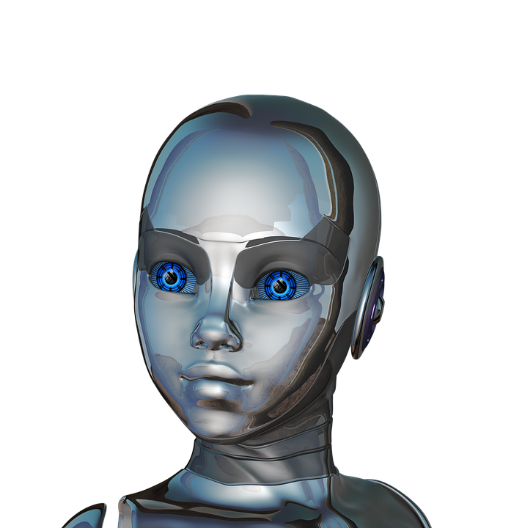 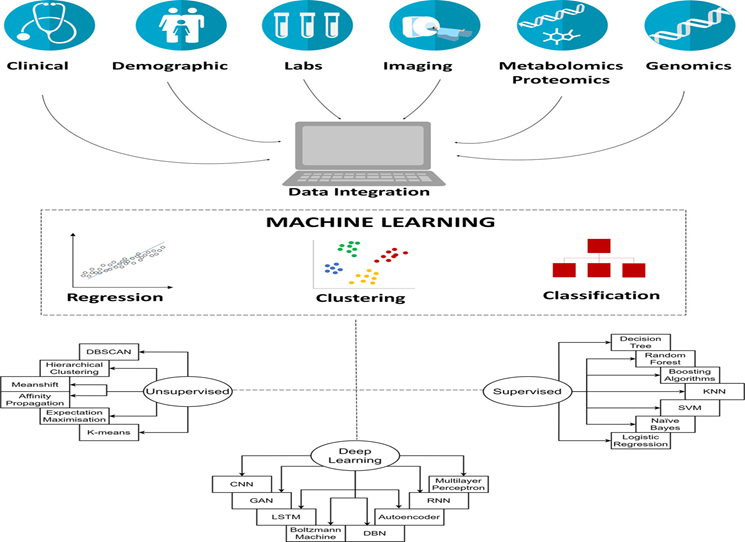 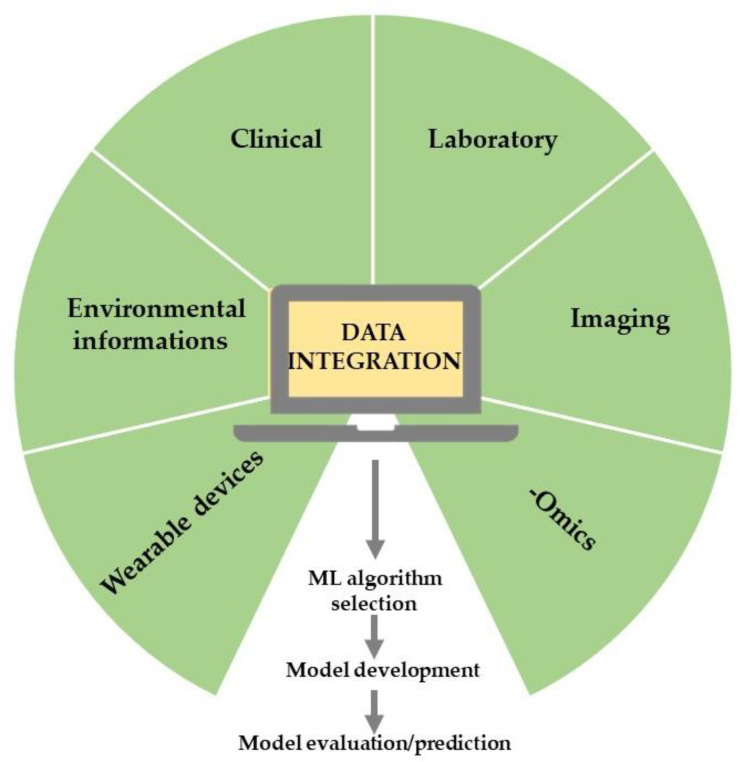 Intelligenza artificiale
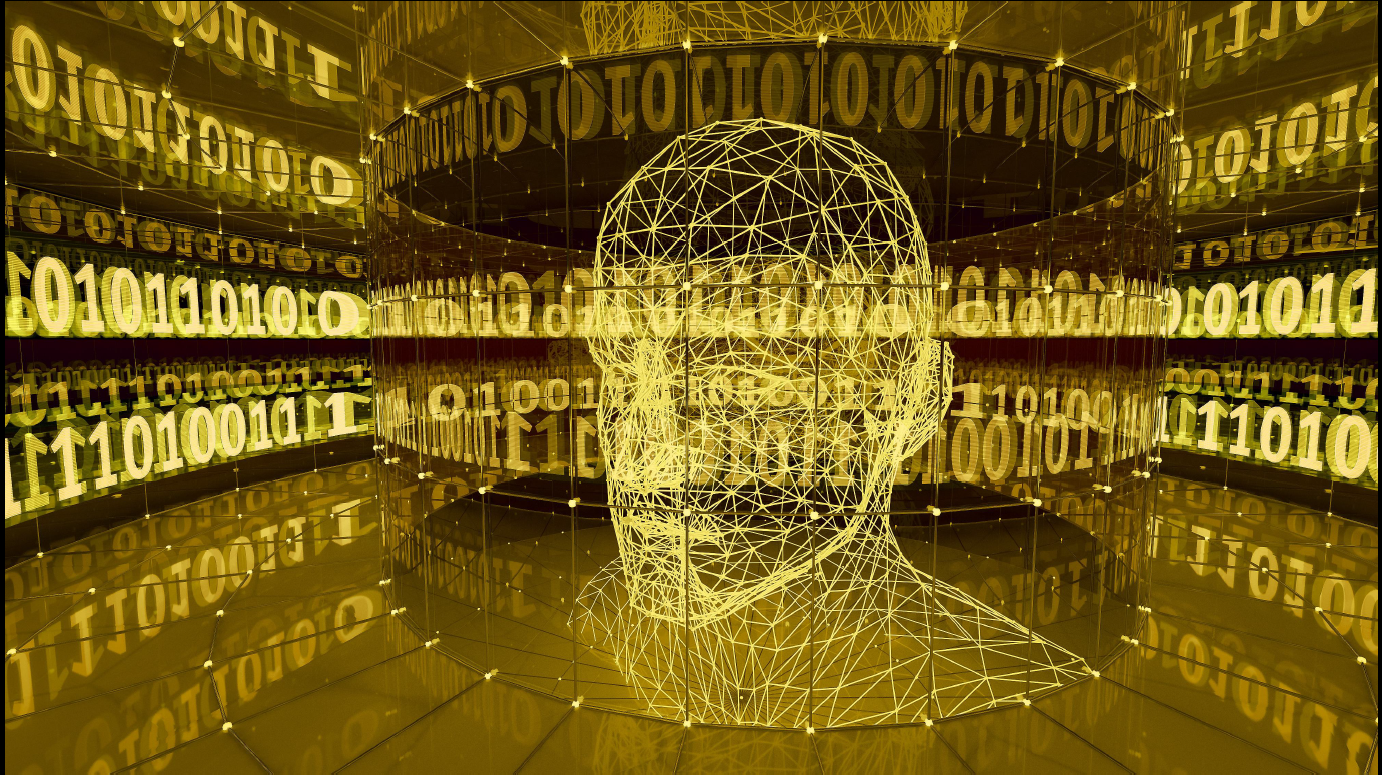 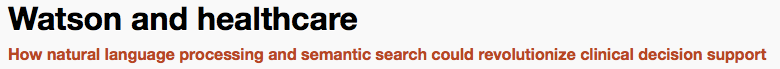 WATSON
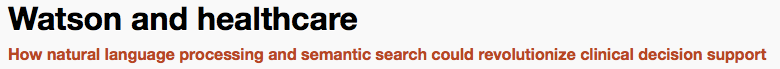 HTL High Threshold Logic - NLP Natural Language Processing
All patients with same diagnosis
Il potenziale della farmacogenomica:Medicina precisione e terapia personalizzata
1
Non-responders
and toxic
responders
Treat with alternative
2
drug or dose
Responders and patients
not predisposed to toxicity
Treat with
conventional
drug or dose
“I farmaci giusti alle dosi giuste per il paziente giusto(sesso-genere)”
Medicina of the 21st CenturyThe 4 P’s Medicine(Leroy Hood)
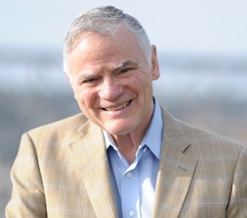 Personalized
Predictive
Preventive
Participatory medicine
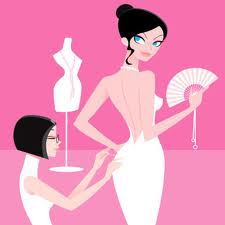 Tailored Therapy
Un nome nuovo per una cosa vecchia
35
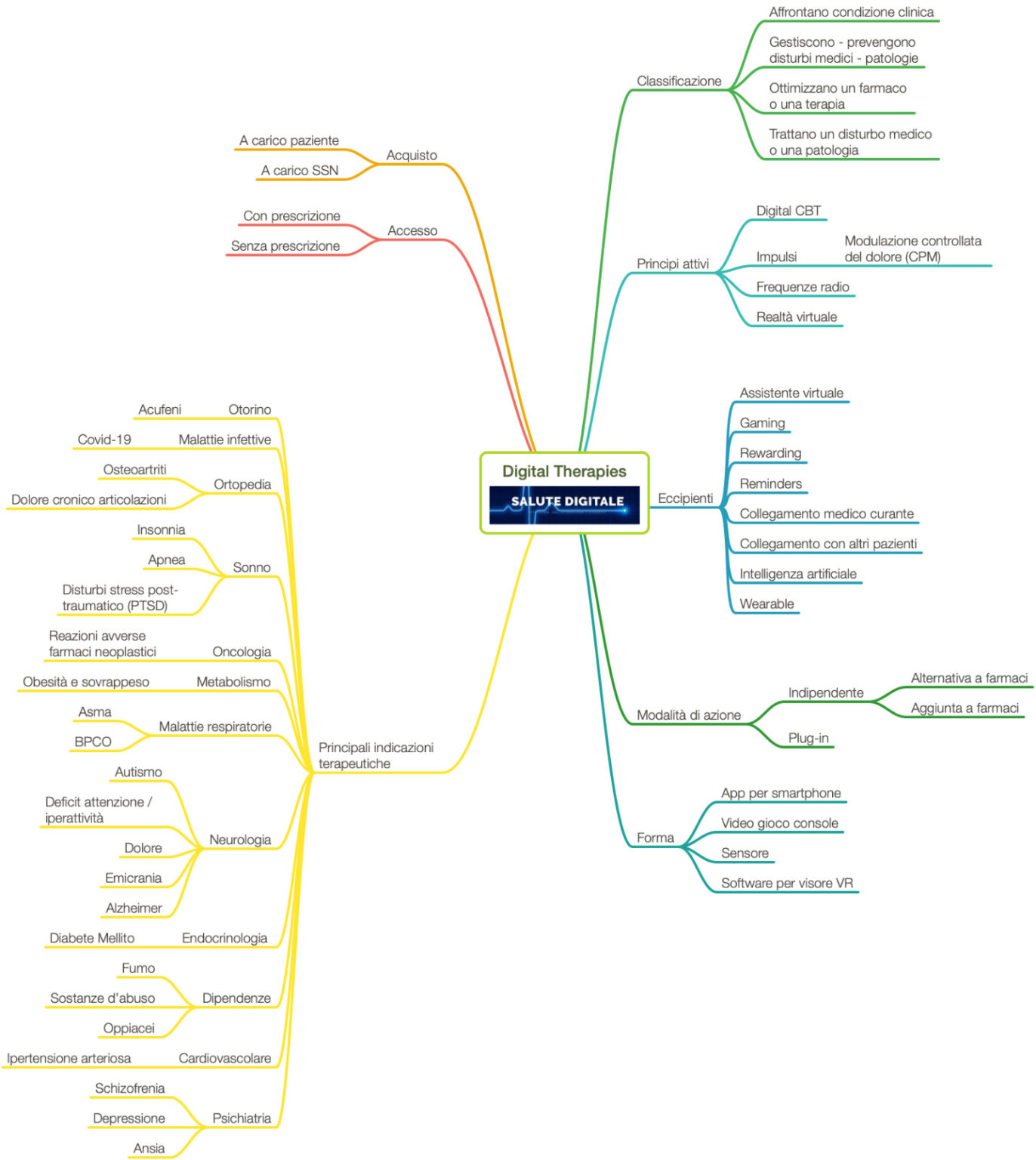 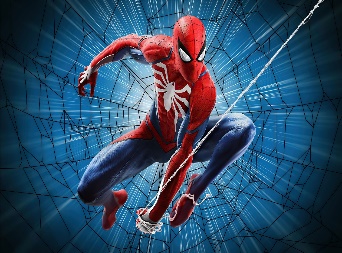 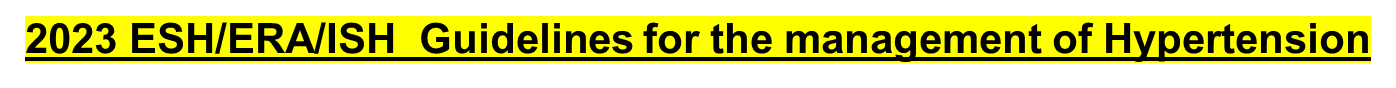 ° Salute digitale(DTx)

°Terapia di combinazione(Plug in)
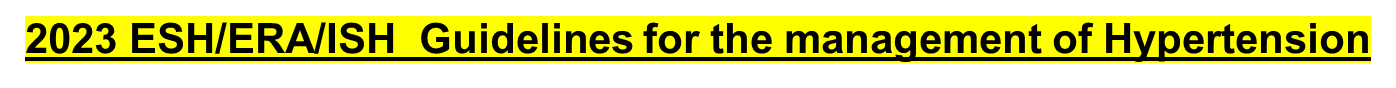 ° Salute digitale(DTx)

°Terapia di combinazione(Plug in)
Misurazione in ambulatorio medico(Office)
AUTO MONITORAGGIO DELLA PA A DOMICILIO(Home) MONITORAGGIO DELLA PA AMBULATORIA DELLE 24H(ABPM)

Ruolo delle farmacie
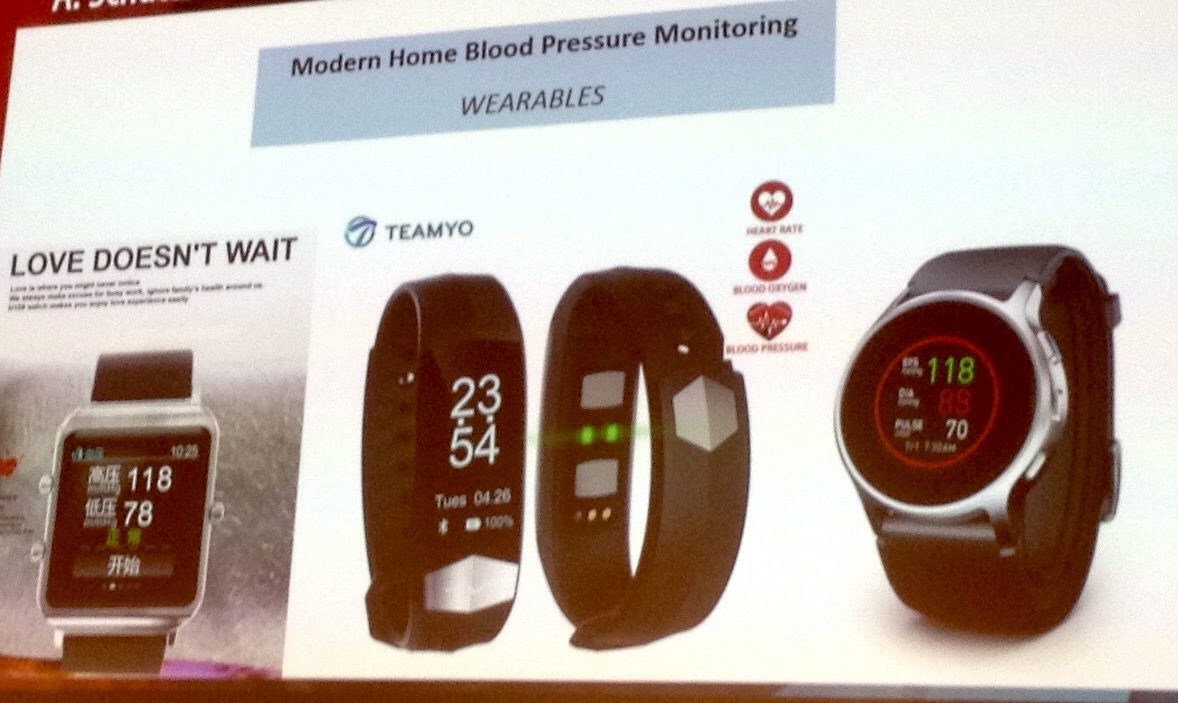 «DTx  Digitali:app.telemedicina,learning machine
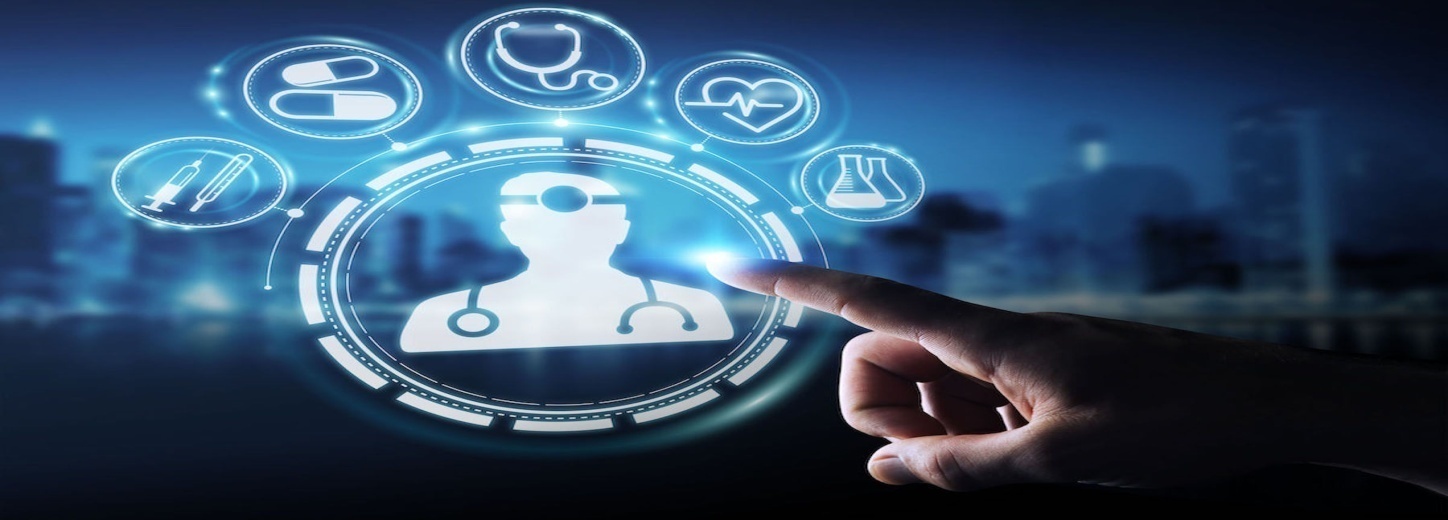 tecnologie che offrono interventi guidati da programmi software di alta qualità. Questi programmi sono basati su evidenza scientifica ottenuta attraverso una sperimentazione clinica rigorosa e confermatoria allo scopo di prevenire, di gestire o di trattare un ampio spettro di condizioni fisiche, mentali e comportamentali.
«DTx Digitali:app.telemedicina,learning machine
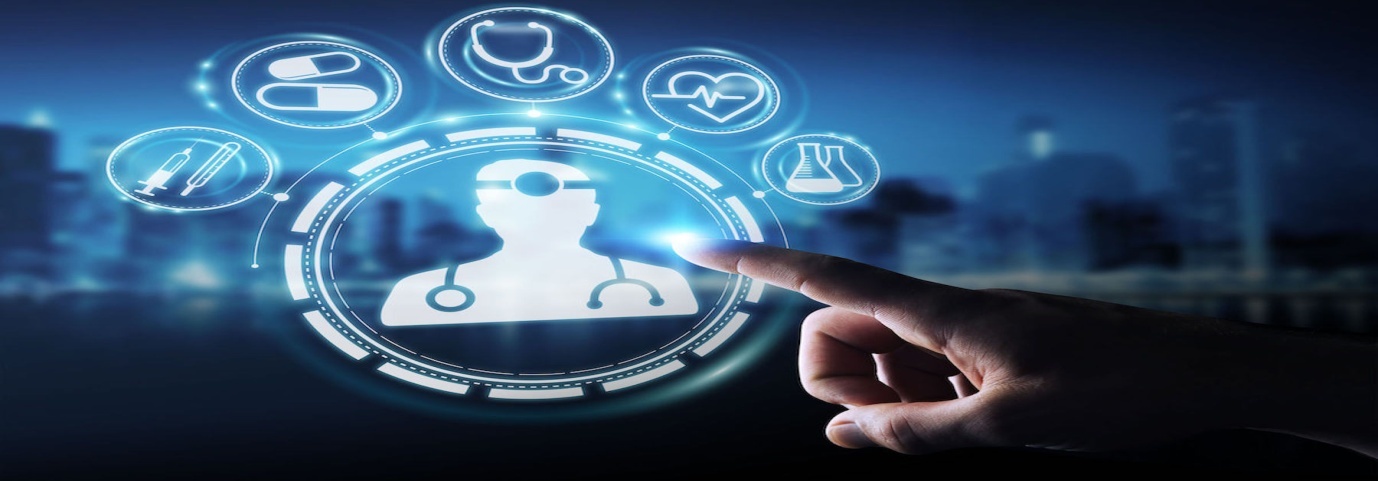 Il principio attivo digitale è l’elemento della terapia responsabile dell’effetto clinico (sia favorevole che in principio attivo desiderato, come nel caso delle reazioni avverse). Le terapie digitali possono utilizzare, come principio attivo, un intervento terapeutico già disponibile nella letteratura scientifica (nel quale caso rappresentano una modalità alternativa di erogazione di un trattamento noto, come ad esempio la terapia non farmacologica della pressione oppure creato ex novo, utilizzando elementi di diverse opzioni terapeutiche o impiegando tecnologie(tecniche di rilassamento) o bio-tecnologie(alimenti dedicati) Gli eccipienti digitali svolgono la stessa funzione di quelli chimici che servono a dare forma al principio attivo e favorirne la assunzione, rendendolo il più biodisponibile possibile(programmi o app dedicati tipo device di allarme se non si assume un farmaco). Nelle DTx l’eccipiente digitale può comprendere l’assistente virtuale in grado di dialogare in linguaggio naturale con il paziente, moduli per il rewarding del paziente, reminders per l’assunzione della terapia digitale e delle terapie complementari, moduli per collegare il paziente con il proprio medico. L’obiettivo è di cercare di ottenere l’utilizzo più prolungato possibile della terapia digitale e di assicurare in tal modo la massima disponibilità digitale del principio attivo. Tra i diversi elementi dell’eccipiente, fondamentale è l’interfaccia utente, in grado di condizionare l’esperienza dell’utente, l’accettabilità della terapia, l’aderenza al trattamento e di conseguenza gli esiti terapeutici.
«DTx Digitali:app.telemedicina,learning machine
Il principio attivo digitale è l’elemento della terapia responsabile dell’effetto clinico (sia favorevole che in principio attivo desiderato, come nel caso delle reazioni avverse). Le terapie digitali possono utilizzare, come principio attivo, un intervento terapeutico già disponibile nella letteratura scientifica (nel quale caso rappresentano una modalità alternativa di erogazione di un trattamento noto, come ad esempio la terapia non farmacologica della pressione oppure creato ex novo, utilizzando elementi di diverse opzioni terapeutiche o impiegando tecnologie(tecniche di rilassamento) o bio-tecnologie(alimenti dedicati)
Gli eccipienti digitali…… favorirne la assunzione, rendendolo il più biodisponibile possibile(programmi o app dedicati tipo device di allarme se non si assume un farmaco). l’assistente virtuale in grado di dialogare in linguaggio naturale con il paziente, moduli per il rewarding del paziente, reminders per l’assunzione della terapia digitale e delle terapie complementari, moduli per collegare il paziente con il proprio medico. L’obiettivo è di cercare di ottenere l’utilizzo più prolungato possibile della terapia digitale e di assicurare in tal modo la massima disponibilità digitale del principio attivo. Tra i diversi elementi dell’eccipiente, fondamentale è l’interfaccia utente, in grado di condizionare l’esperienza dell’utente, l’accettabilità della terapia, l’aderenza al trattamento e di conseguenza gli esiti terapeutici
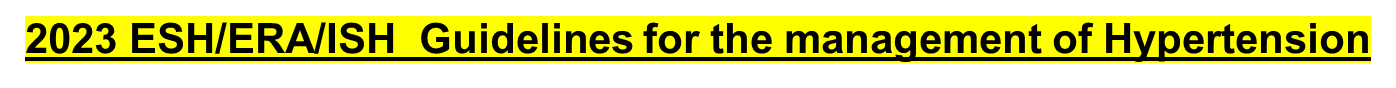 Domenico Monizzi
Cardiologia ambulatoriale ASP Crotone
Novita’Terapeutiche
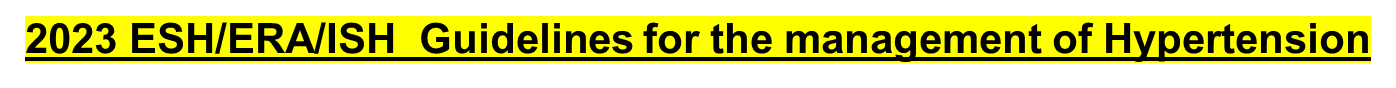 °Salute digitale(DTx)

°Terapia di combinazione
(Plug in)
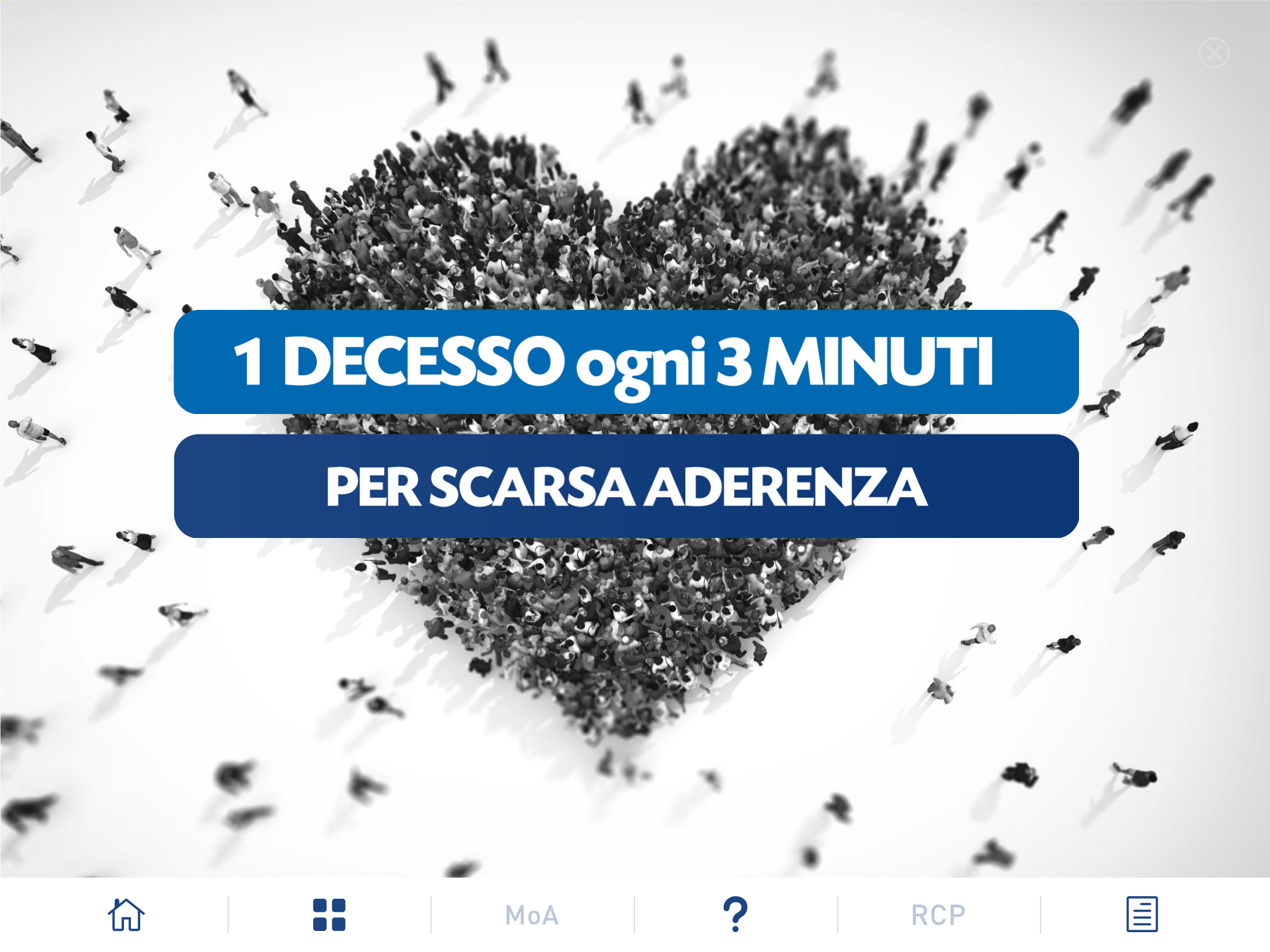 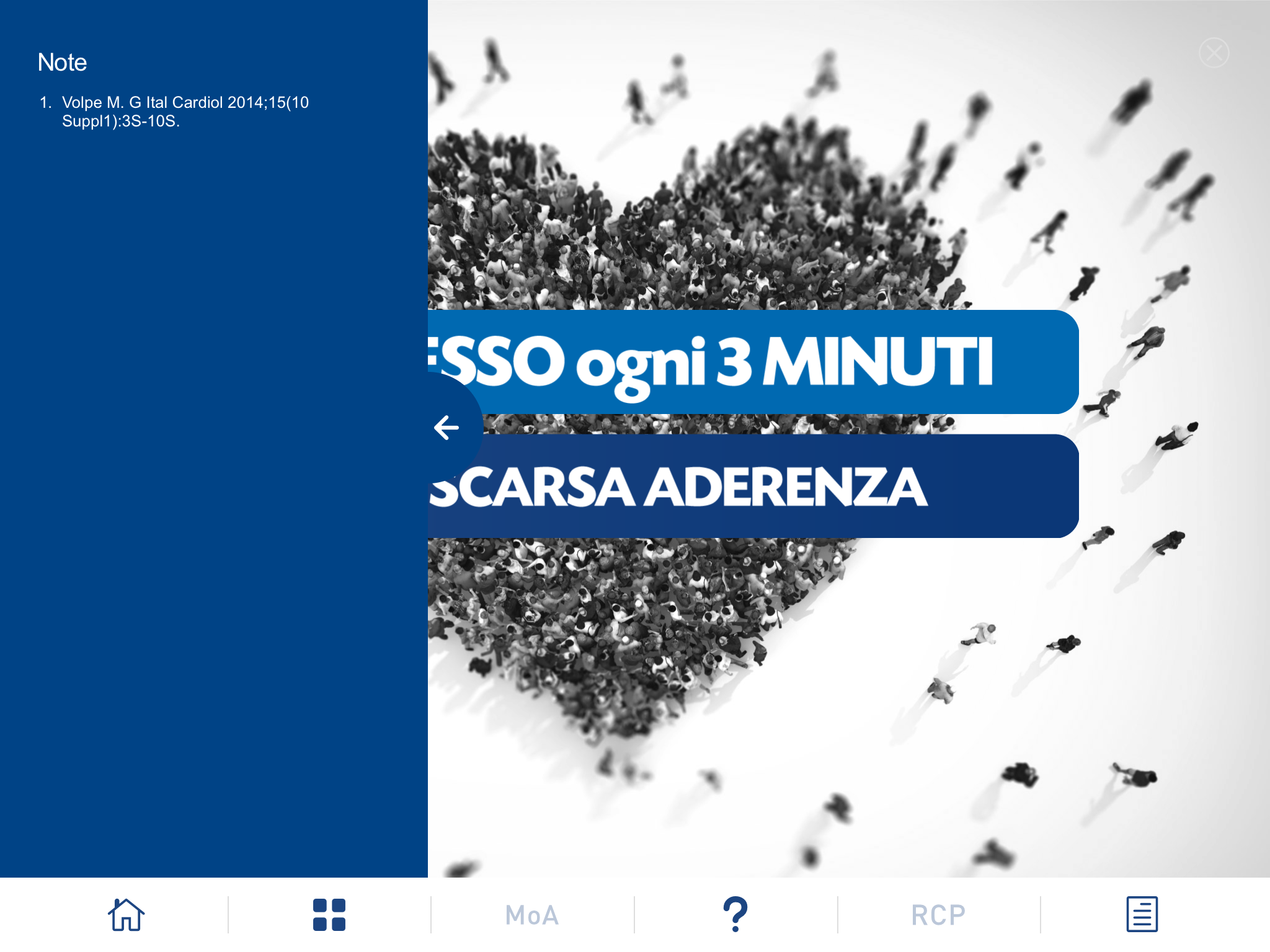 Gli eccipienti digitali…… favorirne la assunzione, rendendolo il più biodisponibile possibile(programmi o app dedicati tipo device di allarme se non si assume un farmaco). l’assistente virtuale in grado di dialogare in linguaggio naturale con il paziente, moduli per il rewarding del paziente, reminders per l’assunzione della terapia digitale e delle terapie complementari, moduli per collegare il paziente con il proprio medico. L’obiettivo è di cercare di ottenere l’utilizzo più prolungato possibile della terapia digitale e di assicurare in tal modo la massima disponibilità digitale del principio attivo. Tra i diversi elementi dell’eccipiente, fondamentale è l’interfaccia utente, in grado di condizionare l’esperienza dell’utente, l’accettabilità della terapia, l’aderenza al trattamento e di conseguenza gli esiti terapeutici
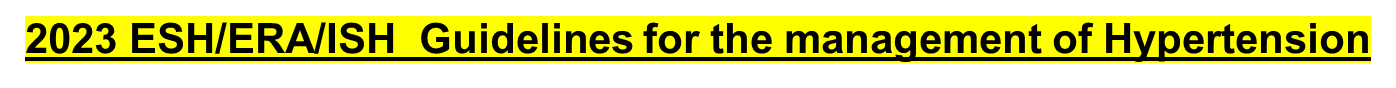 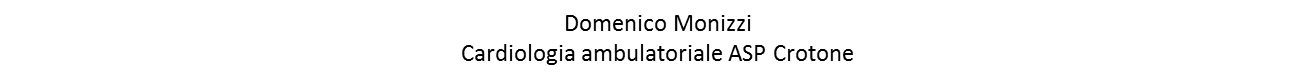 Perchè la terapia di combinazione?
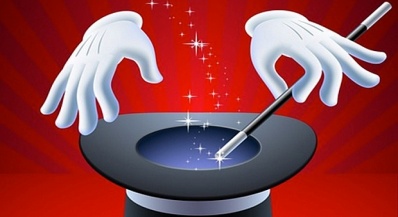 *Maggiore  aderenza alla terapia
(assistente virtuale)

                                                    *«Colpire» precocemente,             
                                                                contemporaneamente piu’                 
                                                               componenti vascolari  con               
                                                              meccanismi d’azione diversi,
                                                               complementari ( minori 
                                                              effetti collaterali  abbassare di  
                                                              piu’ la pressione)
            
                                                                
                  
                                                               
                                                         

*abbassare di piu’ la pressione
Proiettili Dum-dum
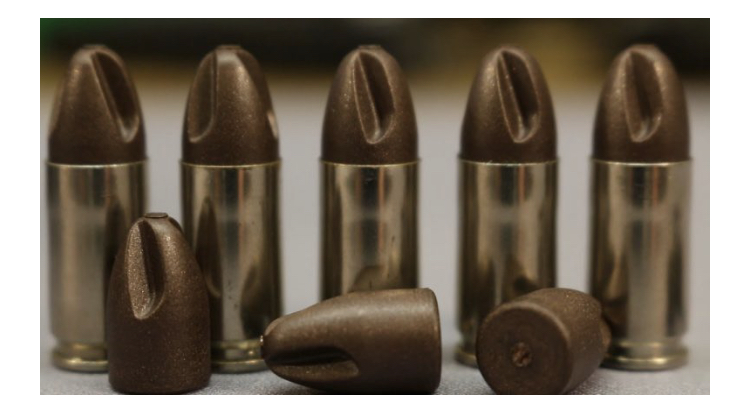 [Speaker Notes: The Seventh Report of the Joint National Committee on Prevention, Detection, Evaluation, and Treatment of High Blood Pressure, 2003
NHANES Survey, 2005]
The change of disease concept
ENTANGLEMENT(AI)
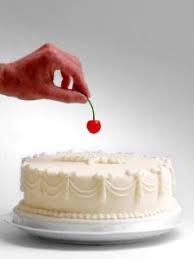 Traditional: reductionist, one single factor
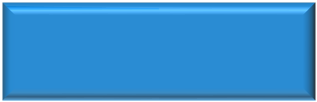 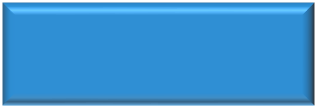 Disease
Causal factor
New conception: multifactorial =personalized medicine
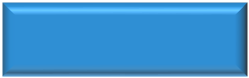 Basic
 risk
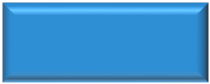 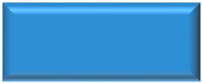 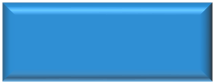 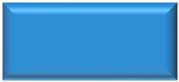 Irreversible
changes
Preclinical
progression
Disease
progression
Disease onset
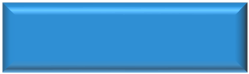 Environmental factors
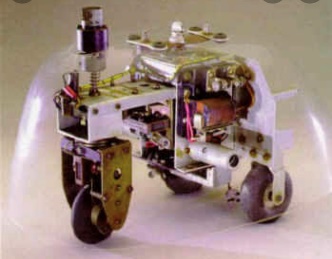 Accelerare - Rallentare - Stop
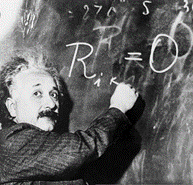 Conclusioni
*L’approccio multifattoriale(entangled) aprira’ 
     nuovi scenari terapeutici grazie alla AI

*Far comprendere ai pazienti quale sia il valore aggiunto delle applicazioni di AI nel rapporto con il proprio medico



*Formare gli attuali e futuri medici sul corretto utilizzo   
  delle tecnologie digitali sul ruolo dell’AI nella pratica 
   clinica (a supporto e non in sostituzione)
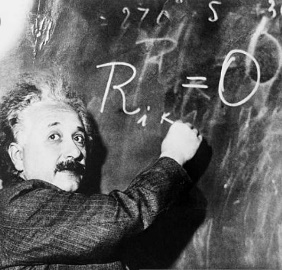 Conclusioni
*Sfruttare i Big Data a disposizione per      
  l’apprendimento degli algoritmi di AI,

*E’ fondamentale definire il fenotipo con il suo 
profilo di rischio   nel paziente complesso per un trattamento farmacologico efficace(AI generativa Chatbot Open AI)



* La terapia di combinazione (Dum-dum)aumenta  l’aderenza alla terapia,riduce l’inerzia terapeutica e nel paziente complesso riduce gli eventi cardiovascolari perche agisce sui diversi meccanismi d’azione abbassando di piu’ i valori pressori
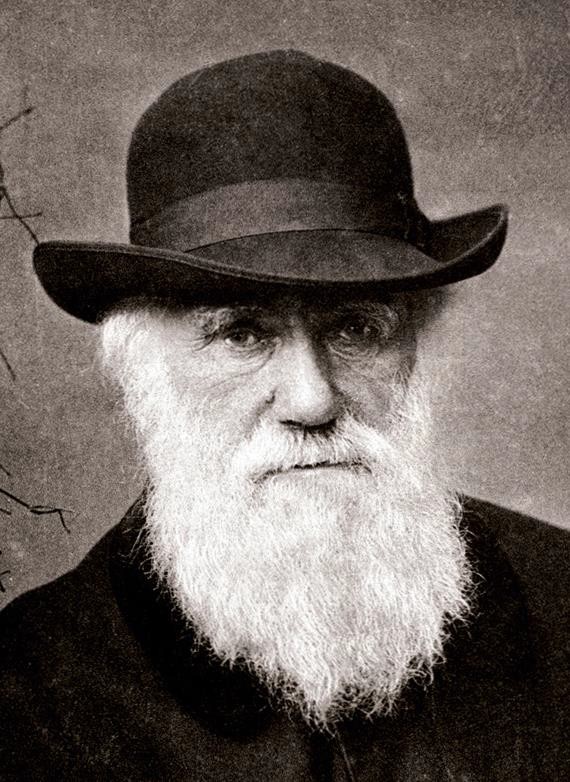 C. Darwin
“La specie che si adatta al cambiamento sopravvive”
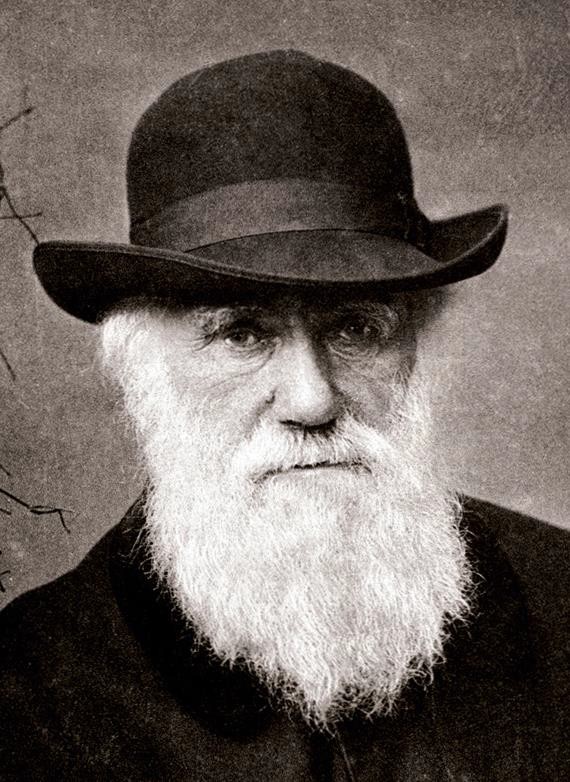 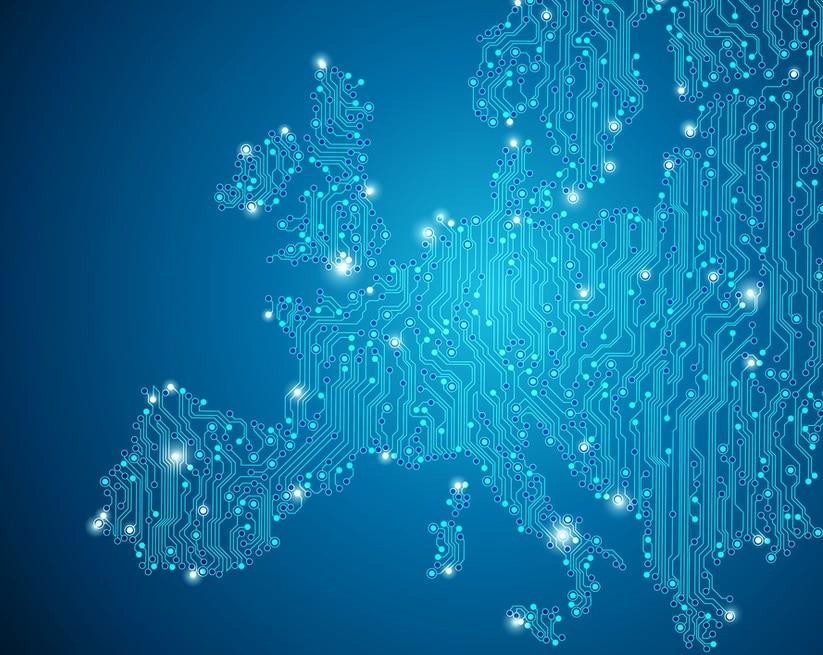 C. Darwin
“La specie che si adatta al cambiamento sopravvive”